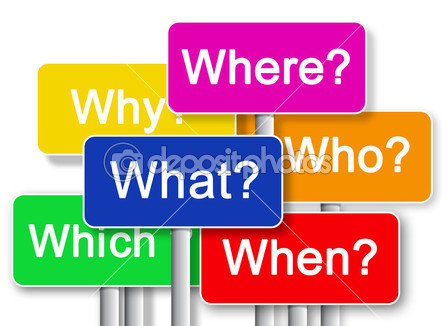 Урок-викторина  “Who Wants to Be the Champion?”  (topic «Sport», 6 класс)
Презентация учителя английского языка ГБОУ Школа №1239 Маккавеевой Е.Е
Sector 1
Preliminaries. «Go or Play» Task. Different kinds of sport
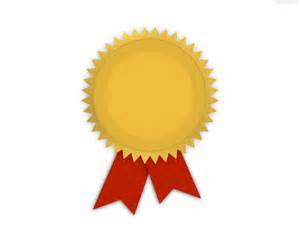 1-1 Preliminaries. «Go and Play» Task . Задание «Different kinds of sport»
See the names of different kinds of sport. Your task is to write them down into two columns. Write down the kinds of sport you play in the first column. And in the second those you go.
1-1 Preliminaries. «Go and Play» Task . Задание «Different kinds of sport».
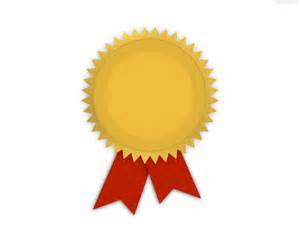 football, cycling, swimming, basketball, diving, ice-hockey, skating, tennis, table tennis, skiing, horse-riding, golf.
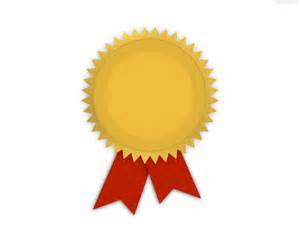 Answers:
Play: football, basketball, ice-hockey, tennis, table tennis, golf.
Go: swimming, diving, skating, skiing, horse-riding.
Sector 2. Guess game.
Guess game.
You read several sentences about the British popular sports and games but the names of them are given in the right-hand column. You read the sentences very attentively and try to guess the right name.
Read the sentences about the British sports attentively and try to guess the right name.
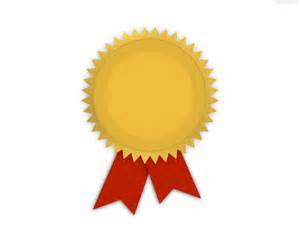 2-1 People in England began to play ….  as early as 1550.
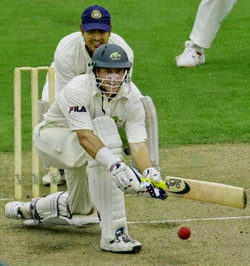 cricket
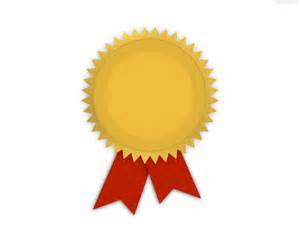 2-2. …  is one of the oldest British sports that existed in Saxon times.
Boxing
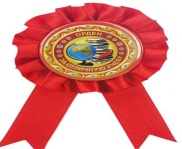 2-3 ….is the sport that began to develop in Scotland.
Golf
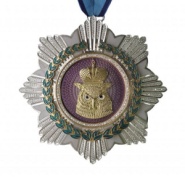 2-4…. was first played in England in 1872, whose first championship was at Wimbledon.
Tennis
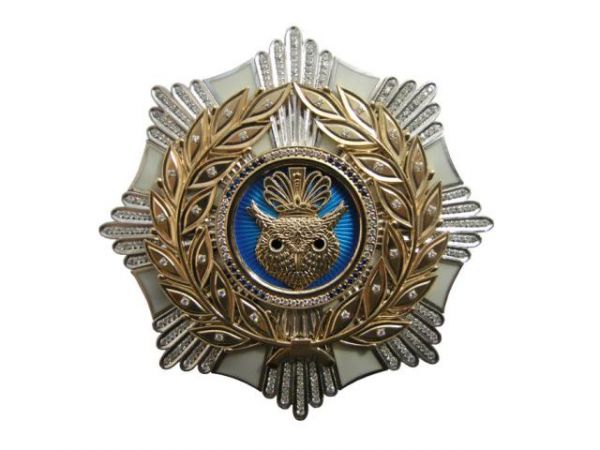 2-5… is a game invented and developed in England which is nowadays played all over the world.
Football
Sector 3
SPORT
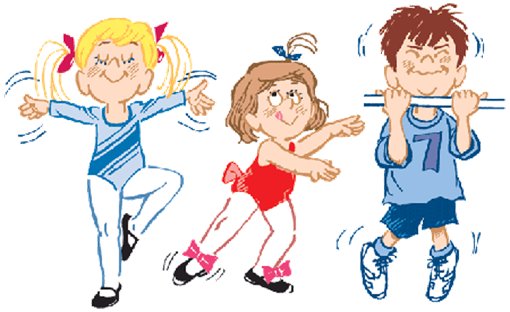 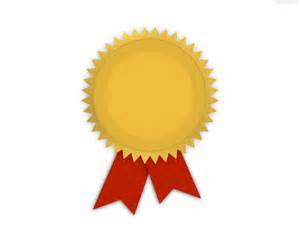 3-1  It  is a game of two players. Each of them starts with 16 different playing pieces to move on a board. The aim is to move your pieces so that your opponent’s king will be taken.
(Chess)
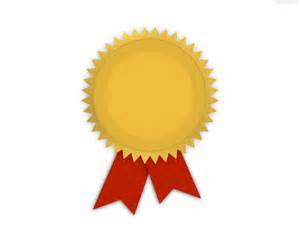 3-2 It is a game between two teams and is played on a field with a bat and a small white ball. Each team consists of 9 players. The team takes turns playing in the field and batting the ball.
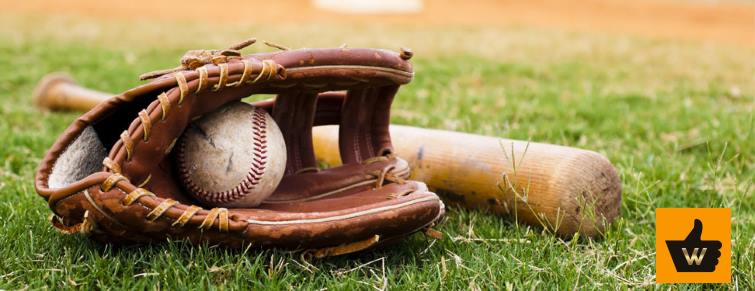 (Baseball)
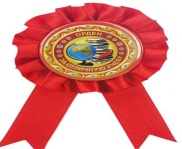 3-3 It is an outdoor game played by two teams with an oval (egg-shaped) ball that you kick or carry.
(Rugby)
3-4 It is a game in which the players hit a small white into holes in the ground.
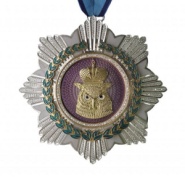 (Golf)
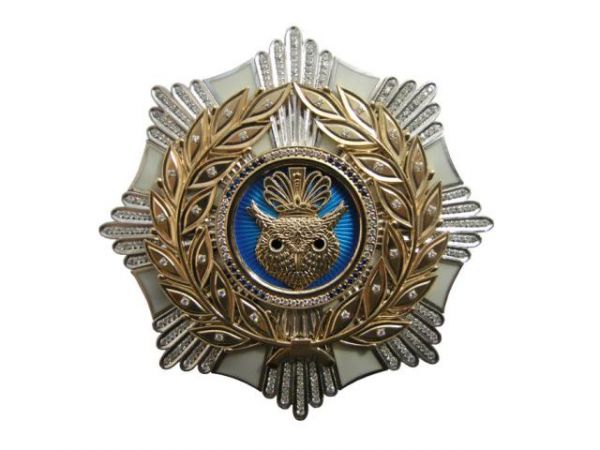 3-5 It is a game played by two teams of eleven players who try to kick a ball into the other team’s gate. The team with the most points wins.
(Football)
Sector 4
PERSON
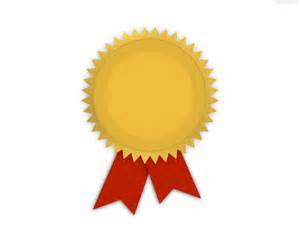 4-1 How is called a person who plays football?
a football player
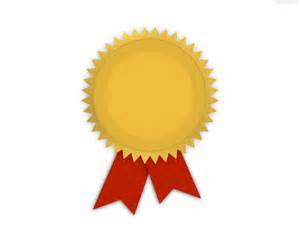 4-2 How is called a person who plays basketball?
a basketball player
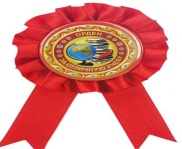 4-3 How is called a person who plays tennis?
a tennis player
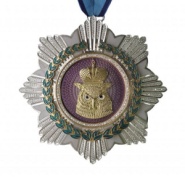 4-4 How is called a person who plays hockey?
a hockey player
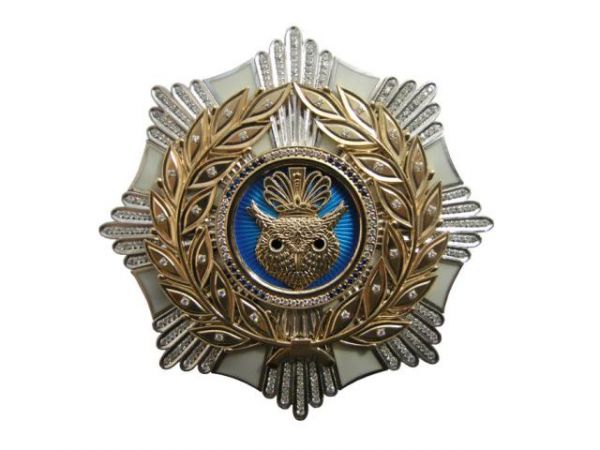 4-5 How is called a person who does swimming?
a swimmer
Sector 5
PLACE
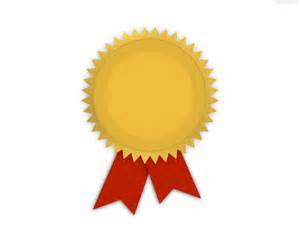 5-1 Where is football played?
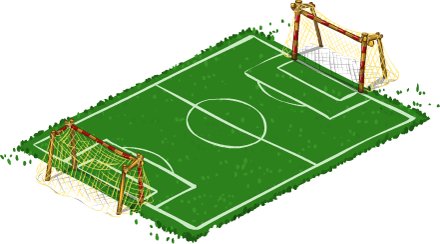 a football ground/ a stadium
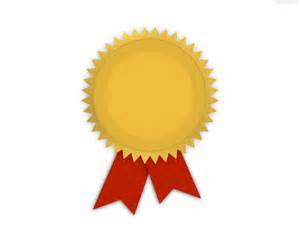 5-2 Where is basketball played?
outdoor surfaces  or the basketball court
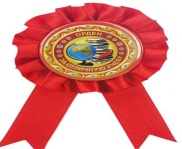 5-3 Where can you do swimming?
a swimming-pool
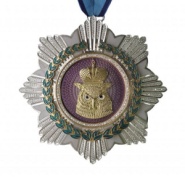 5-4 Where can you play tennis?
a tennis court
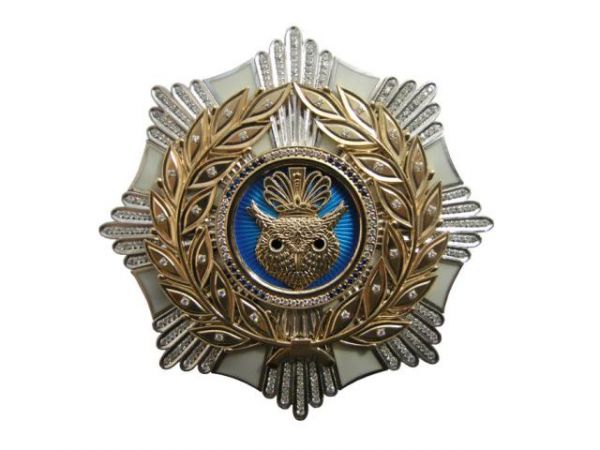 5-5 Where can you play golf?
a ground for golf
Sector 6
EQUIPMENT
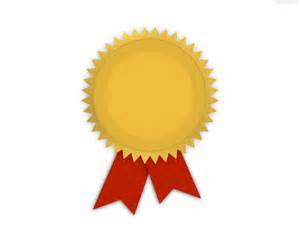 6-1 What do you need to play tennis?
a racket, a tennis ball
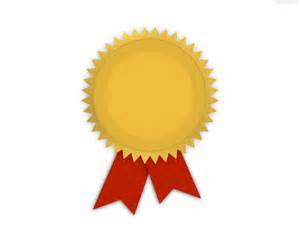 6-2 What equipment do you need for diving?
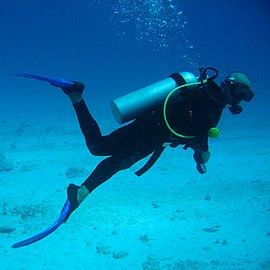 personal diving equipment
an aqualung
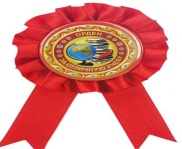 6-3 What do you need to play basketball?
the first basket
a ball
the second basket
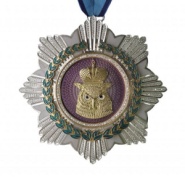 6-4 What do you need to play football?
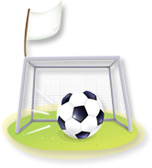 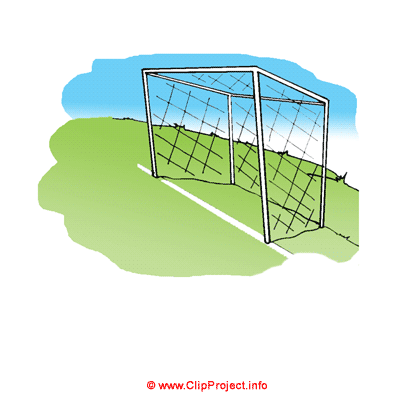 a football ball, two gates
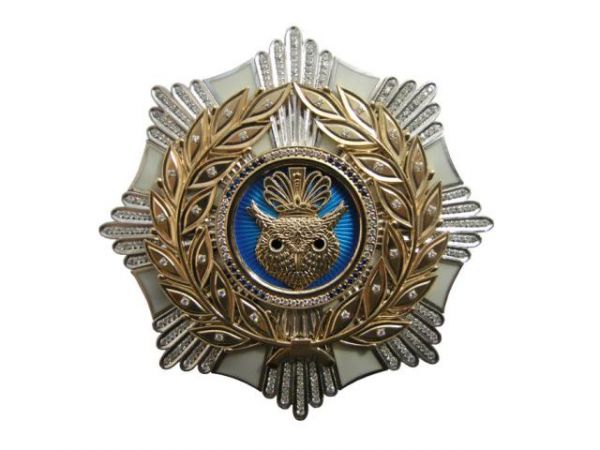 6-5 What do you need to play rugby?
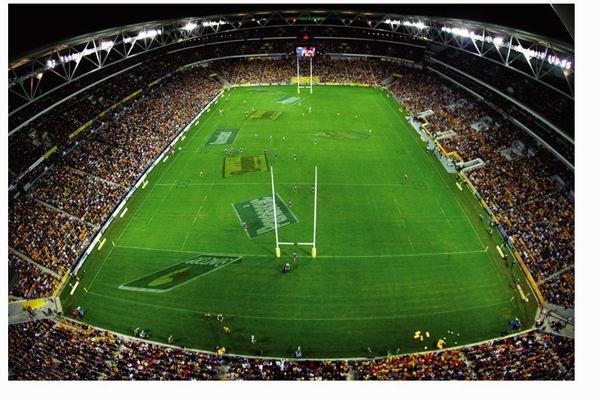 а
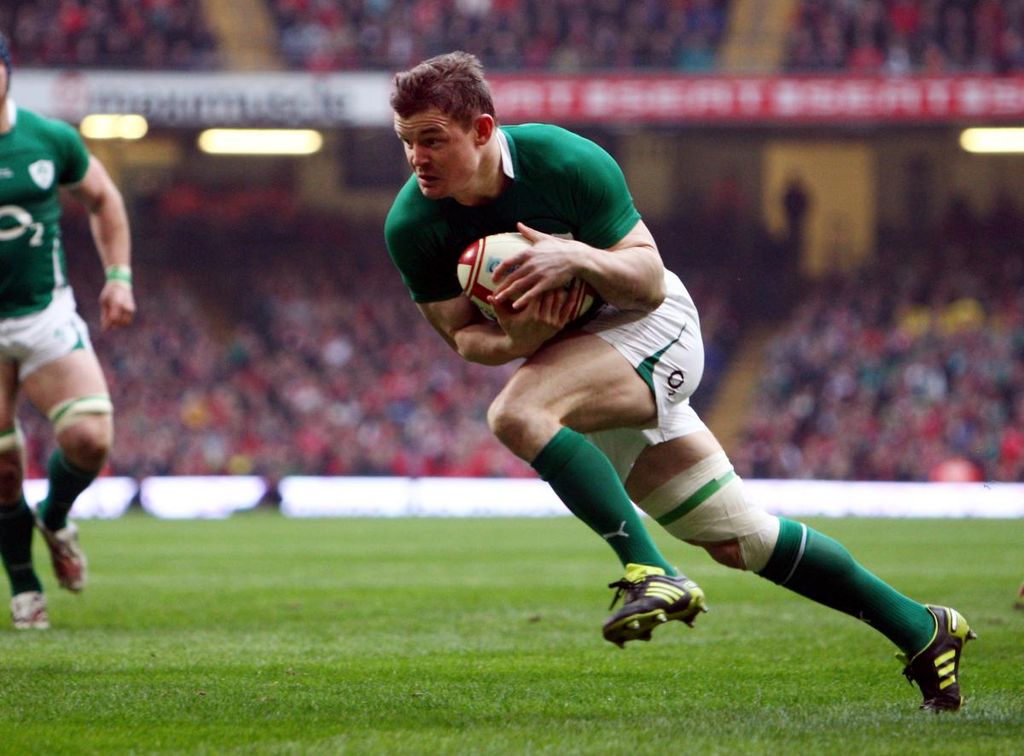 an oval ball, two gates
Sector 7
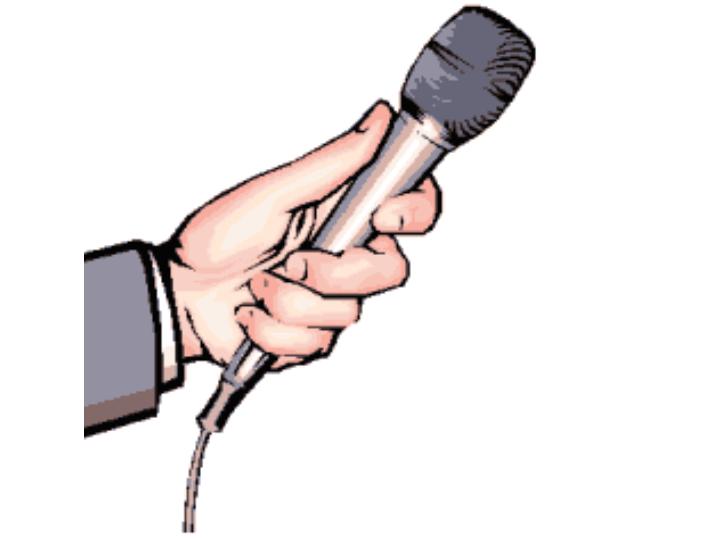 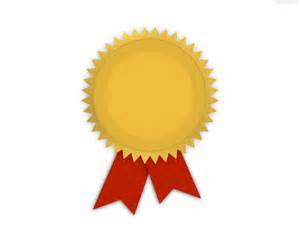 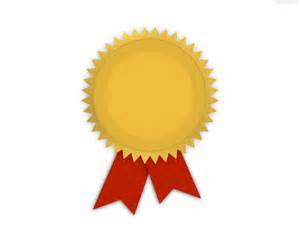 7-1 Kinds of Sport Mentioned in the Interview
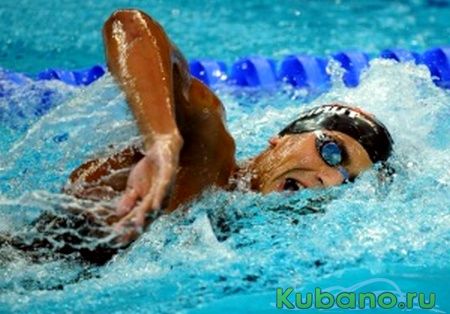 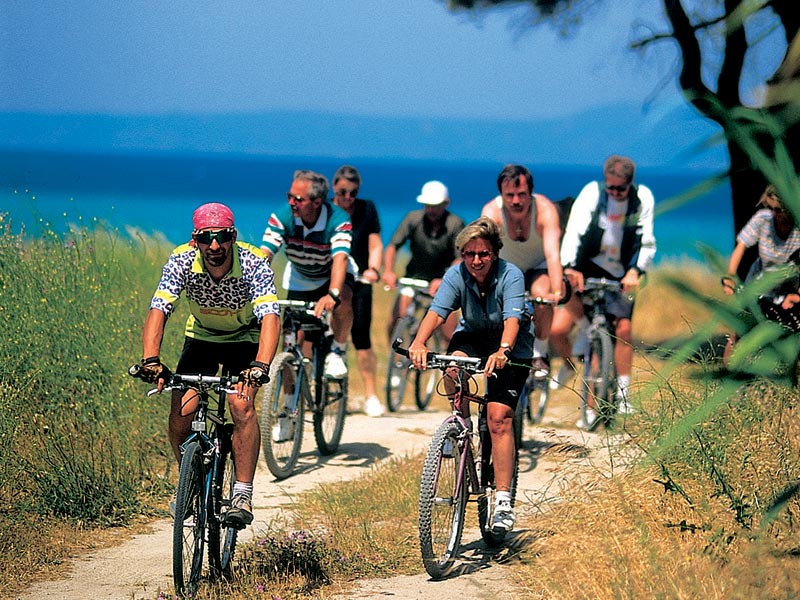 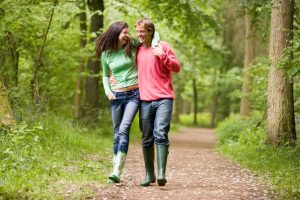 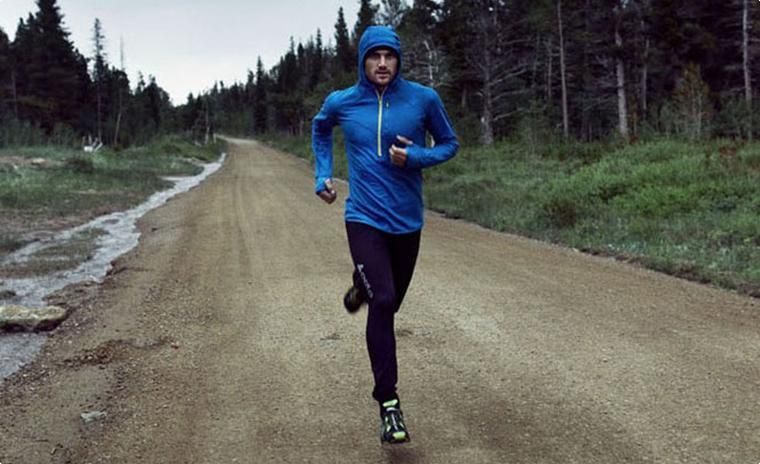 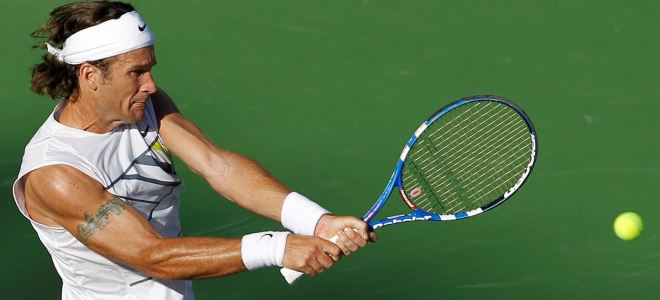 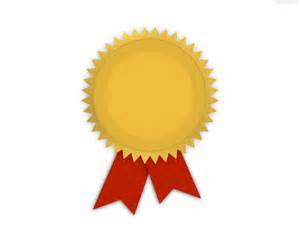 7-2 Kinds of Sport Harry Does
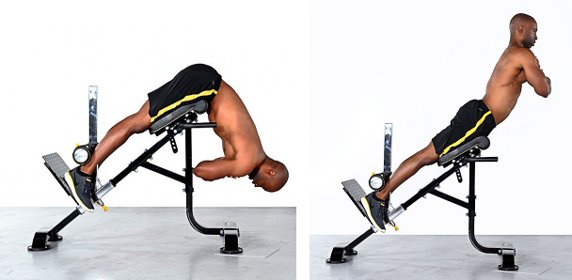 Sometimes he just has a good walk
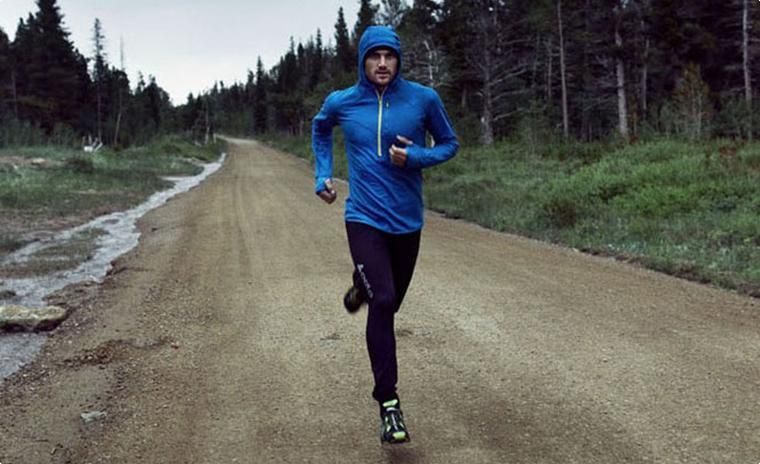 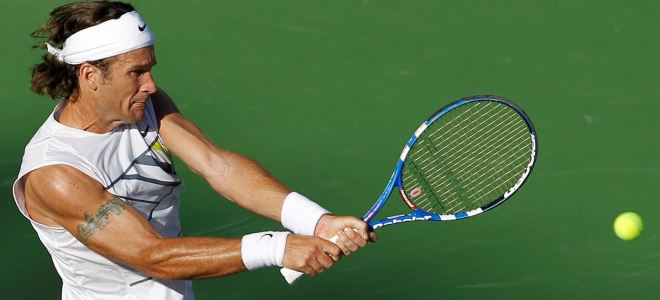 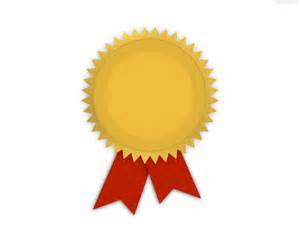 7-3 True or False Statements
Sport becomes more popular today. (True)
Harry is a professional sportsman. (False)
He goes to the gym once a week. (False)
On Saturday Harry plays tennis or goes for a run. (True)
Harry considers running, swimming and cycling as more effective kinds of sport. (True)
Harry thinks walking is also good for keeping fit. (True)
Sector 8
There are some sportsmen who helped to make history in sport. They are world famous. Do you know them?
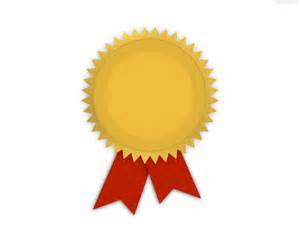 8-1 He is an American actor and retired professional wrestler.
Dwayne Johnson
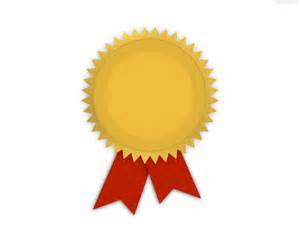 8-2 He is a former English professional football player.
David Robert Joseph Beckham
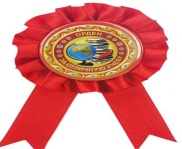 8-3 This sportsman is a Russian mixed martial artist.
Khabib Nurmagomedov
8-4 An actor, action choreographer, comedian, director, producer, martial artist, screenwriter, entrepreneur, singer and stunt performer, is a truly multi-faceted personality.
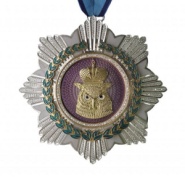 Jackie Chan, Hong Konger
8-5 This man is a Russian former figure skater. He is an  Olympic, World and European medalist.
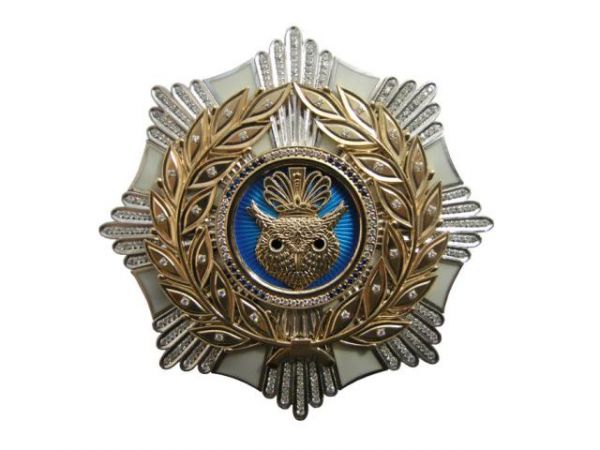 Evgeni Plushenko
Sector 9.  «Mixed up Letters»
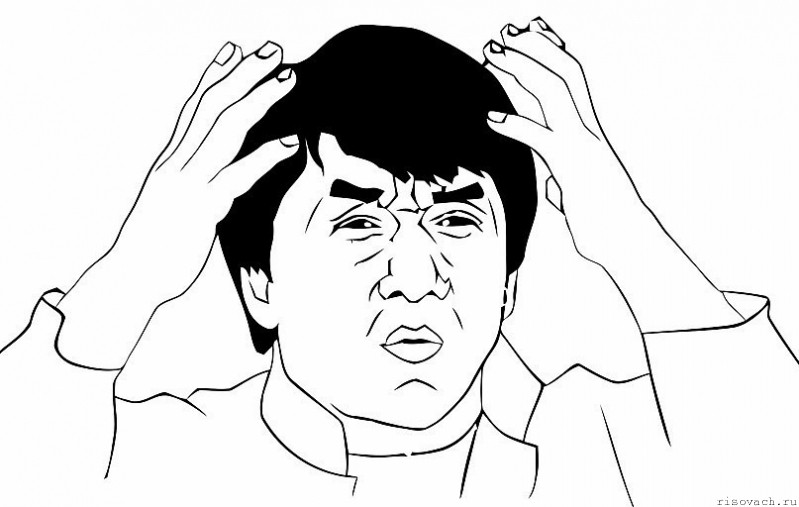 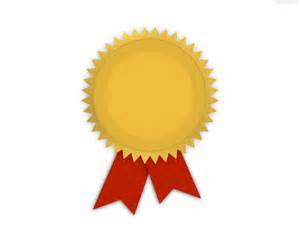 9-1 Put the letters in the words on the topic “Sport” in a logical order.
еrccso  (soccer); 
bongxi  (boxing);
rfiusng (surfing);
tmpoitinoc (competition);rocsaebi  (aerobics);sinent  (tennis);ykeoch  (hockey).
Sector 10. The 	Final.
If necessary…
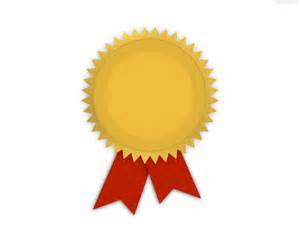 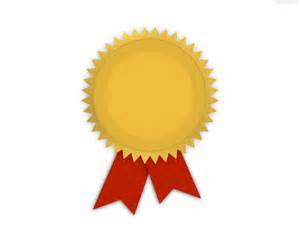 10–1 The Final
Make as many words as you can out of the word
horseracing.
Write them down.
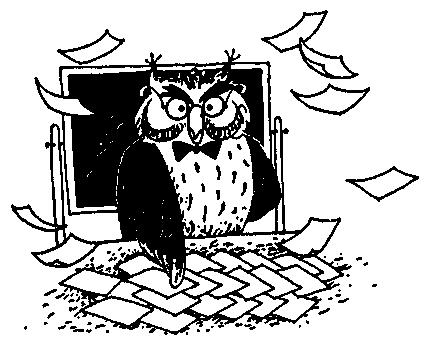 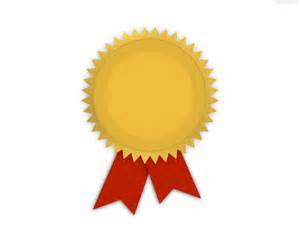 Answers:
Hi! Oh! Horse, race, rose, sing, rice, ring, sin, ace, he, she, her, his, or, case, nice, era, sea, sir, gas, nose, go, noise, racing, age, gear, hear, air, score..
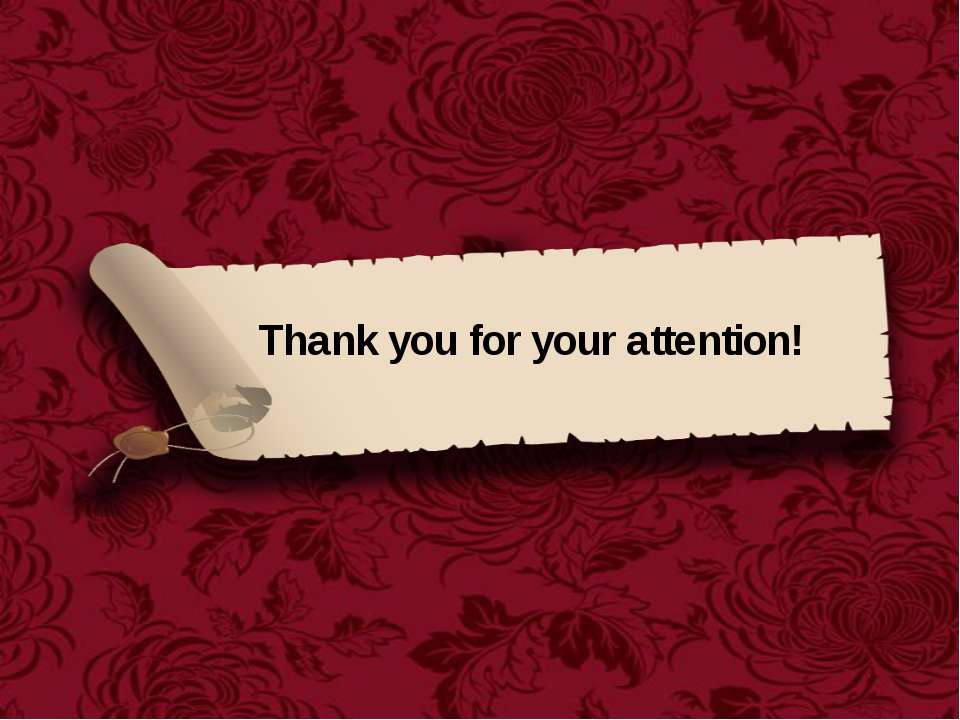 The End.
Good Luck!